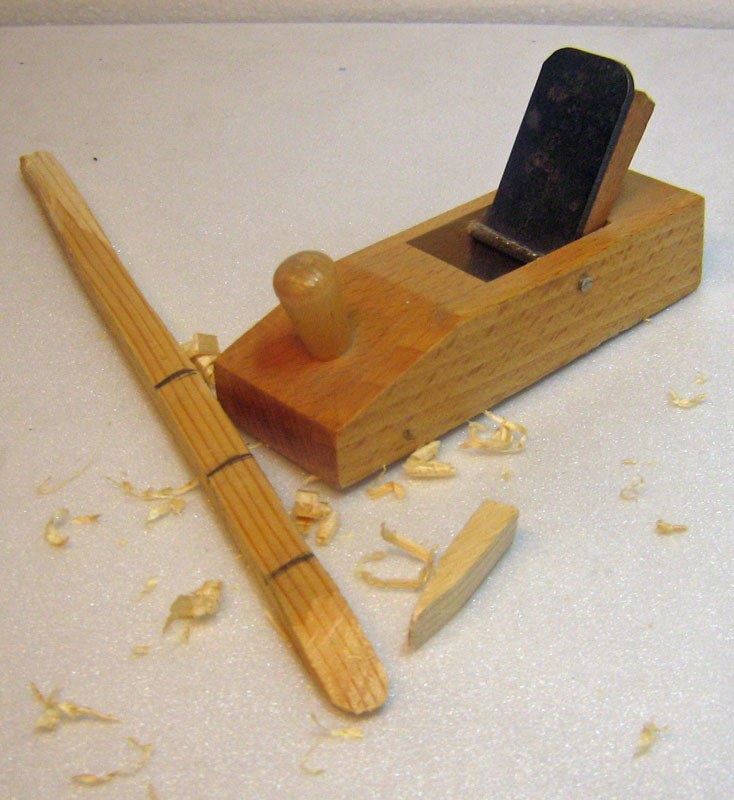 Плотник
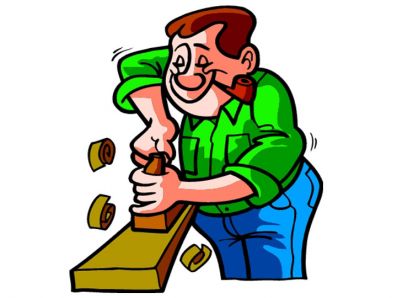 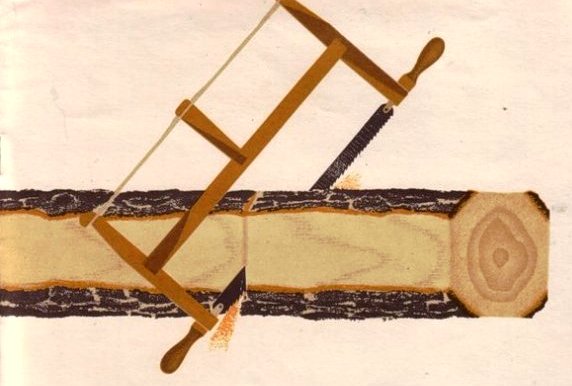 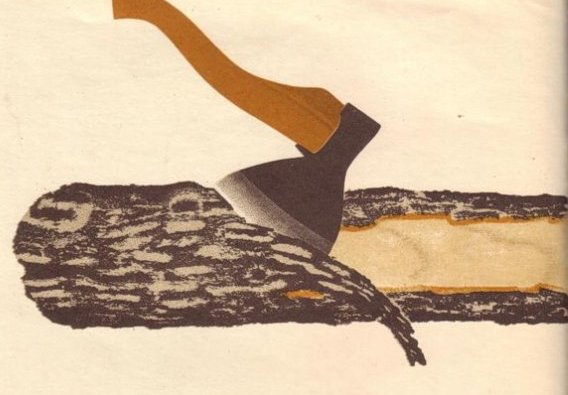 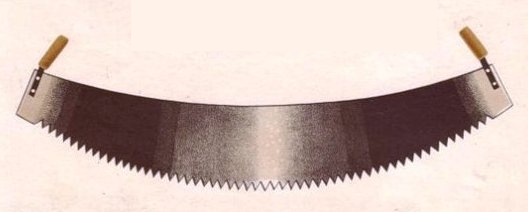 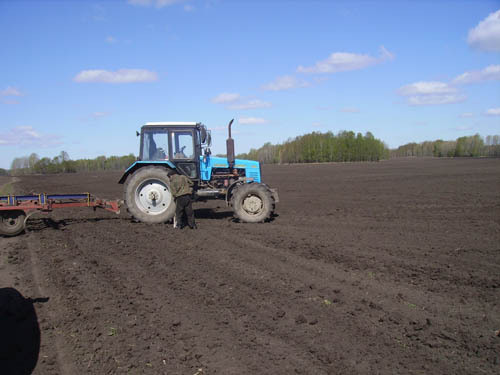 Земледелец
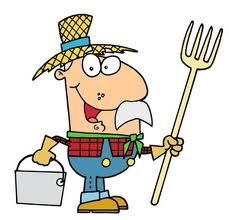 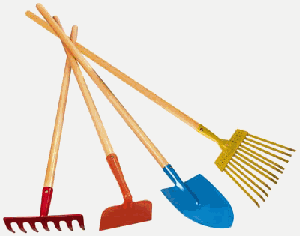 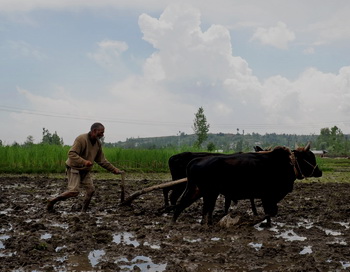 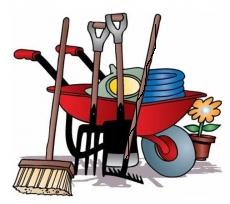 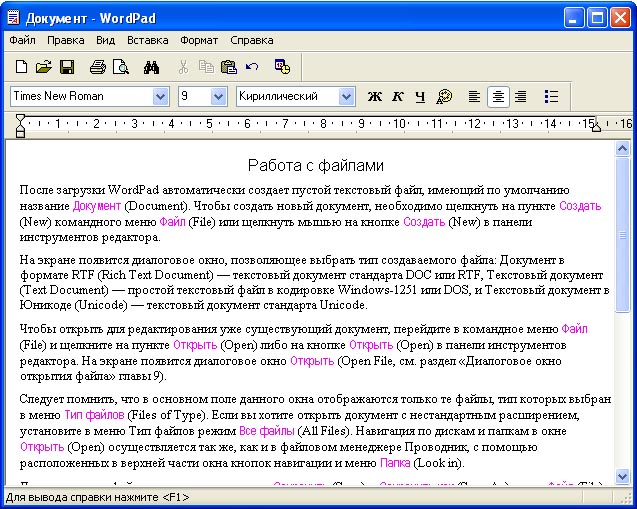 Инструменты 
текстового 
редактора
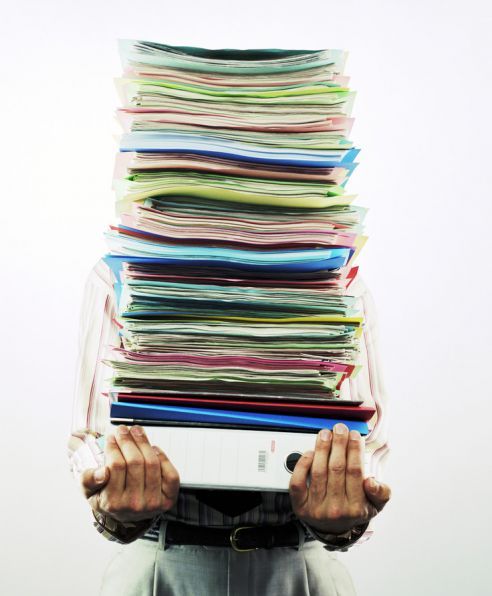 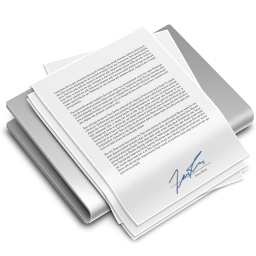 Текстовая информации
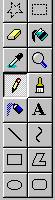 Инструменты
Графического 
редактора
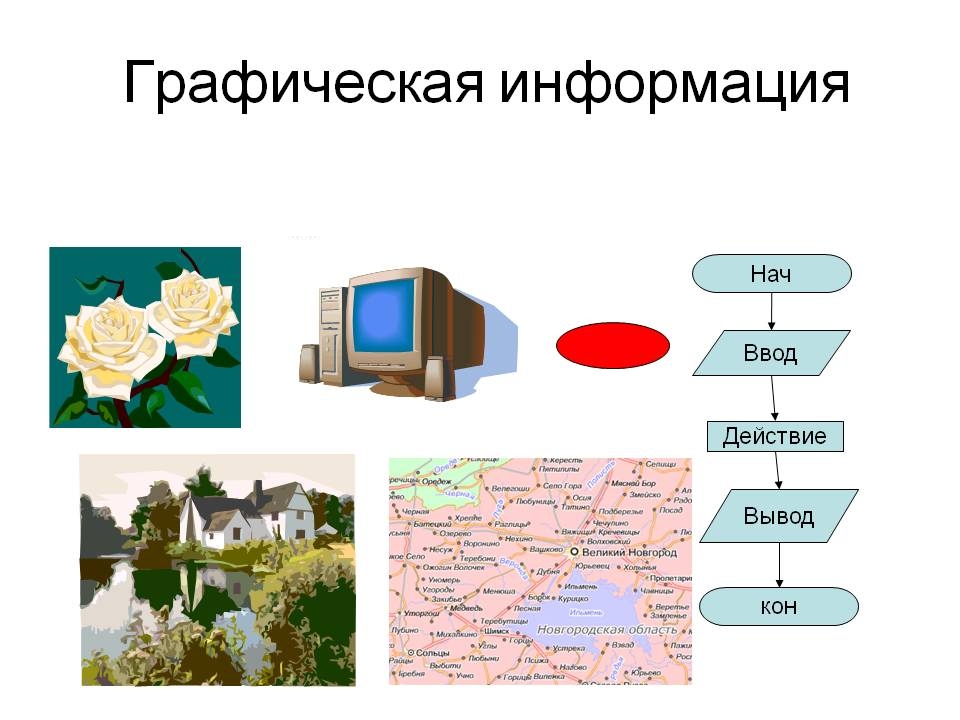 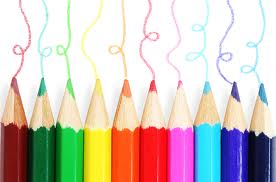 Обработка 
графической информации
Фрагмент рисунка
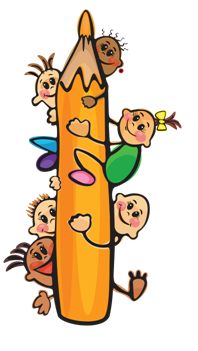 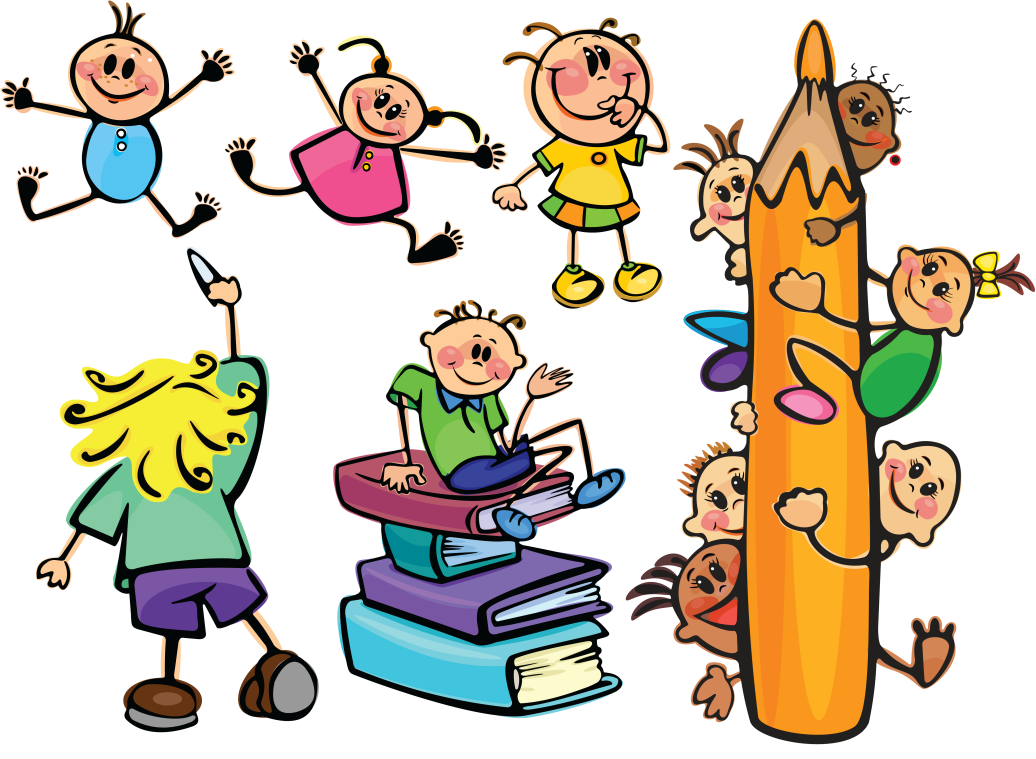 Фрагмент рисунка – выделенная часть (область) рисунка.
6
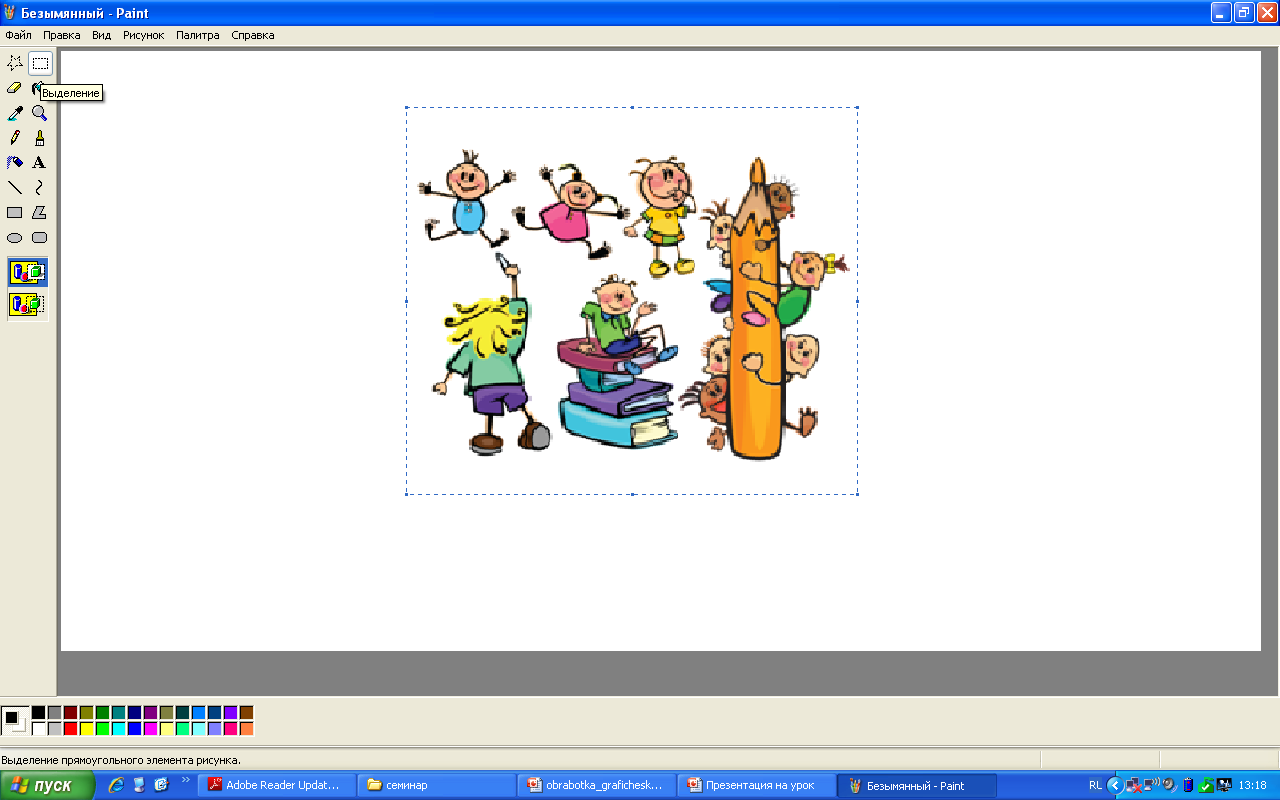 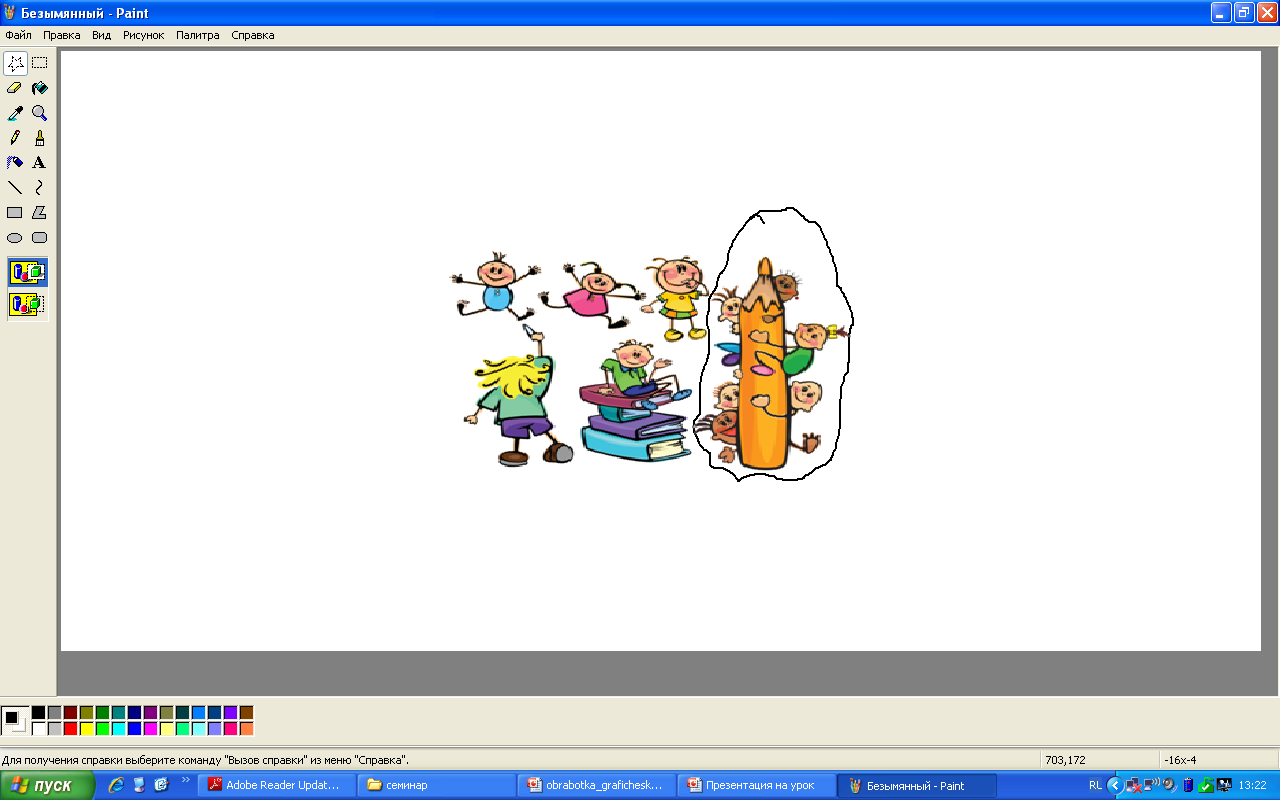 Инструмент Выделение используется для
 обозначения границ фрагмента.
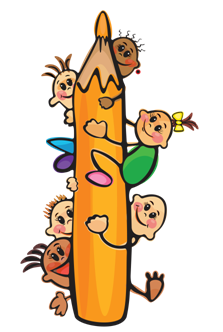 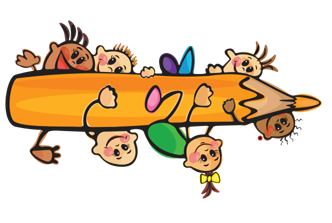 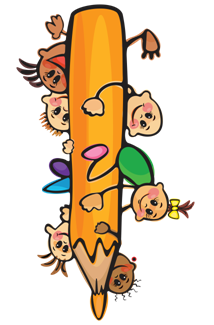 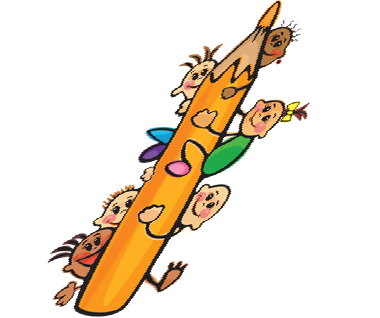 Выделенный фрагмент рисунка можно копировать, перемещать, удалять, вставлять, отражать, наклонять.
8
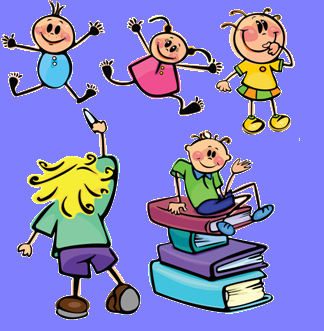 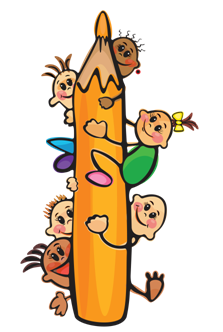 В меню инструмента можно выбрать Выделение из двух вариантов: с фоном или  прозрачное выделение.
9
ФИЗКУЛЬТМИНУТКА
Домашнее задание
Базовый уровень:
            §2.10 с.101-105. 
            Р.т. № 55, 56(1)
Повышенный уровень: 
            р.т. № 56 (2)
            Задание творческого характера:
            Создать поздравительную открытку в        программе Paint